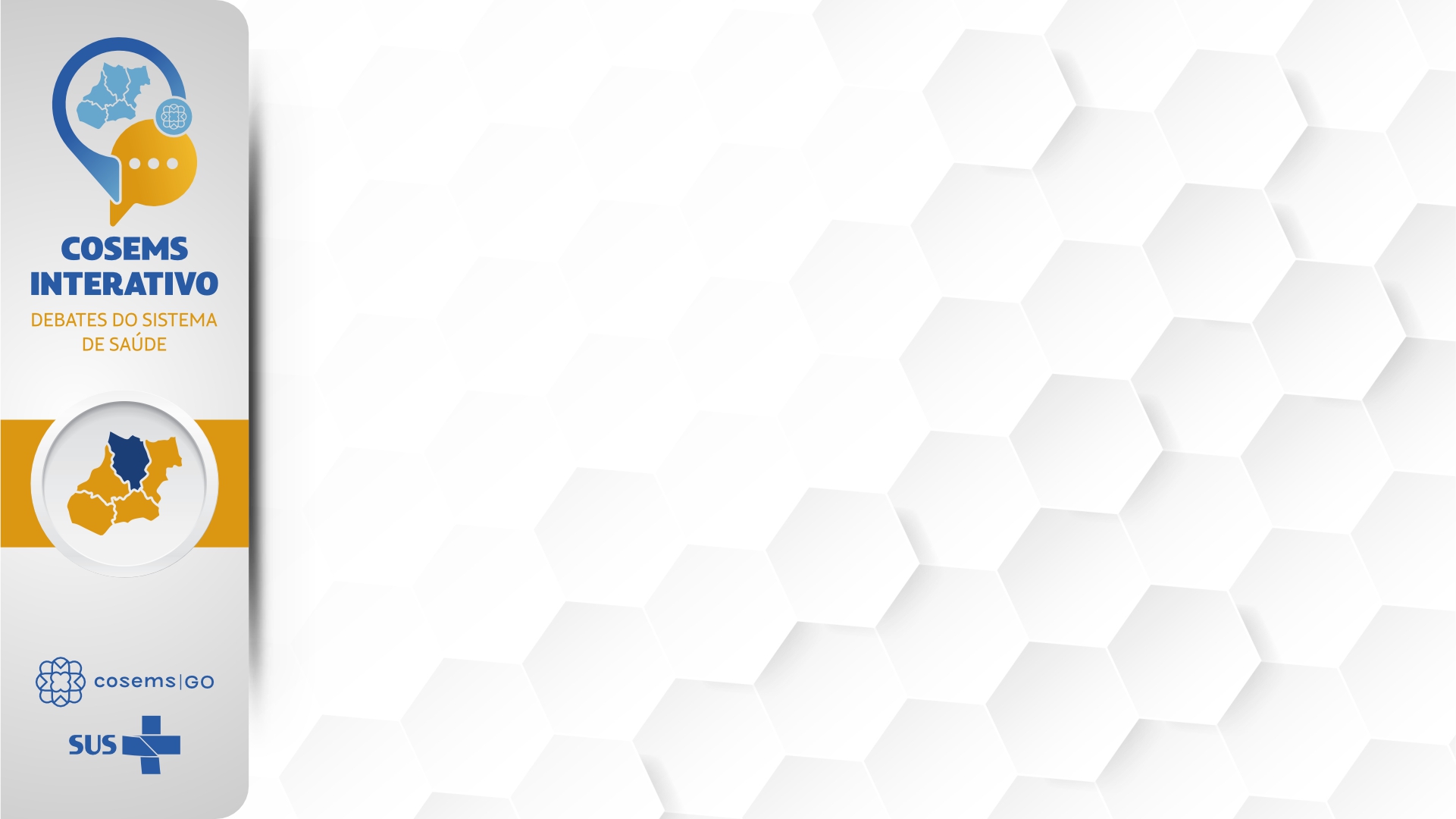 Política Estadual de Atenção às Urgências e Emergências do Estado de Goiás.
Patrícia Palmeira de Brito Fleury
Presidente COSEMS|GO
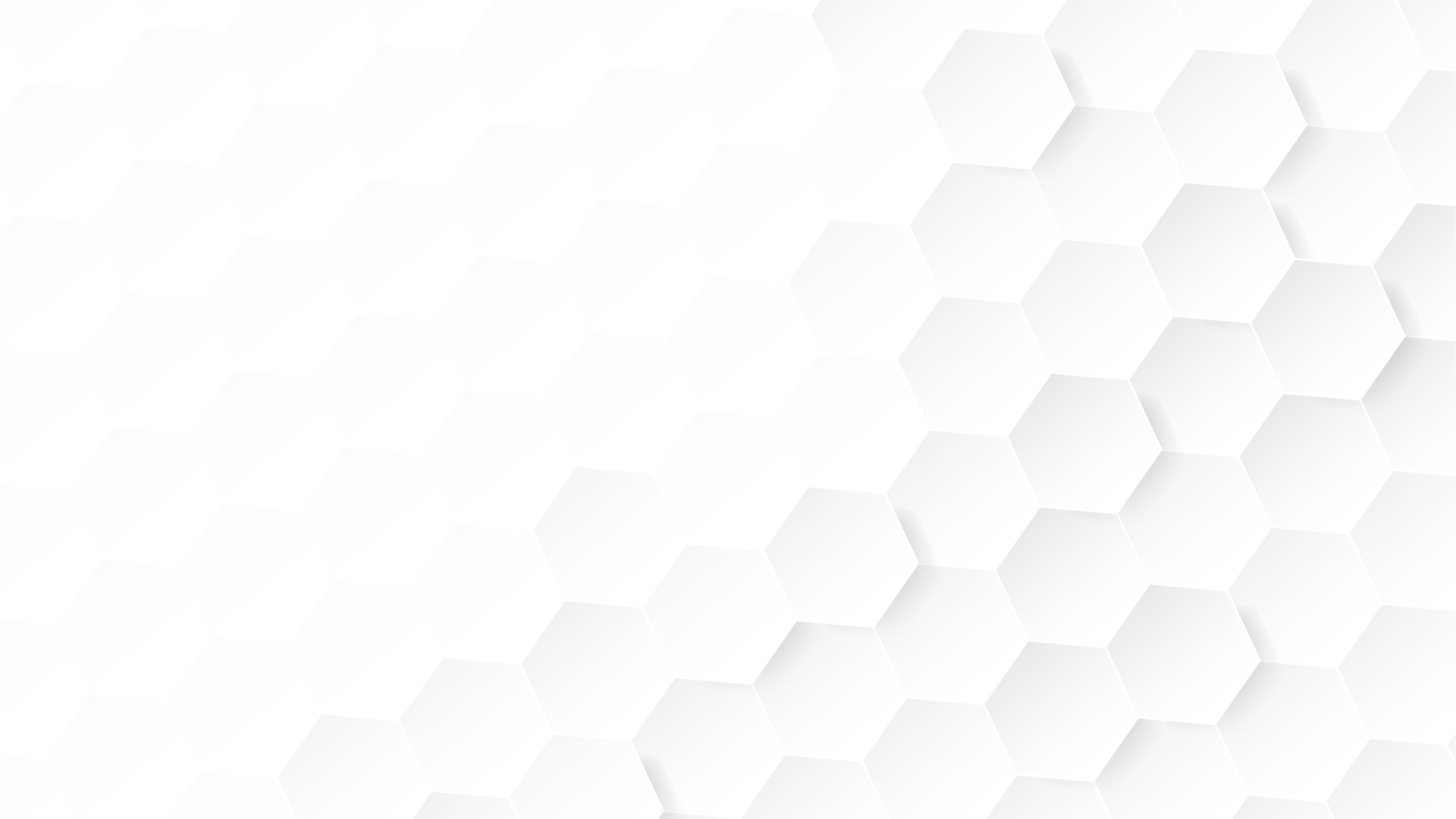 CARACTERIZAÇÃO DO ESTADO
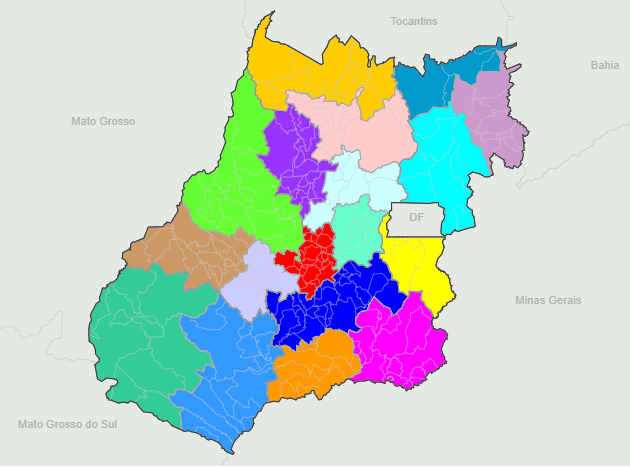 246 municípios
18 Regiões de Saúde
5 Macrorregiões

População Total: 7.692.230 Hab.
(Censo/IMB, 2023)
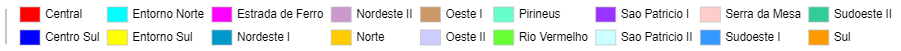 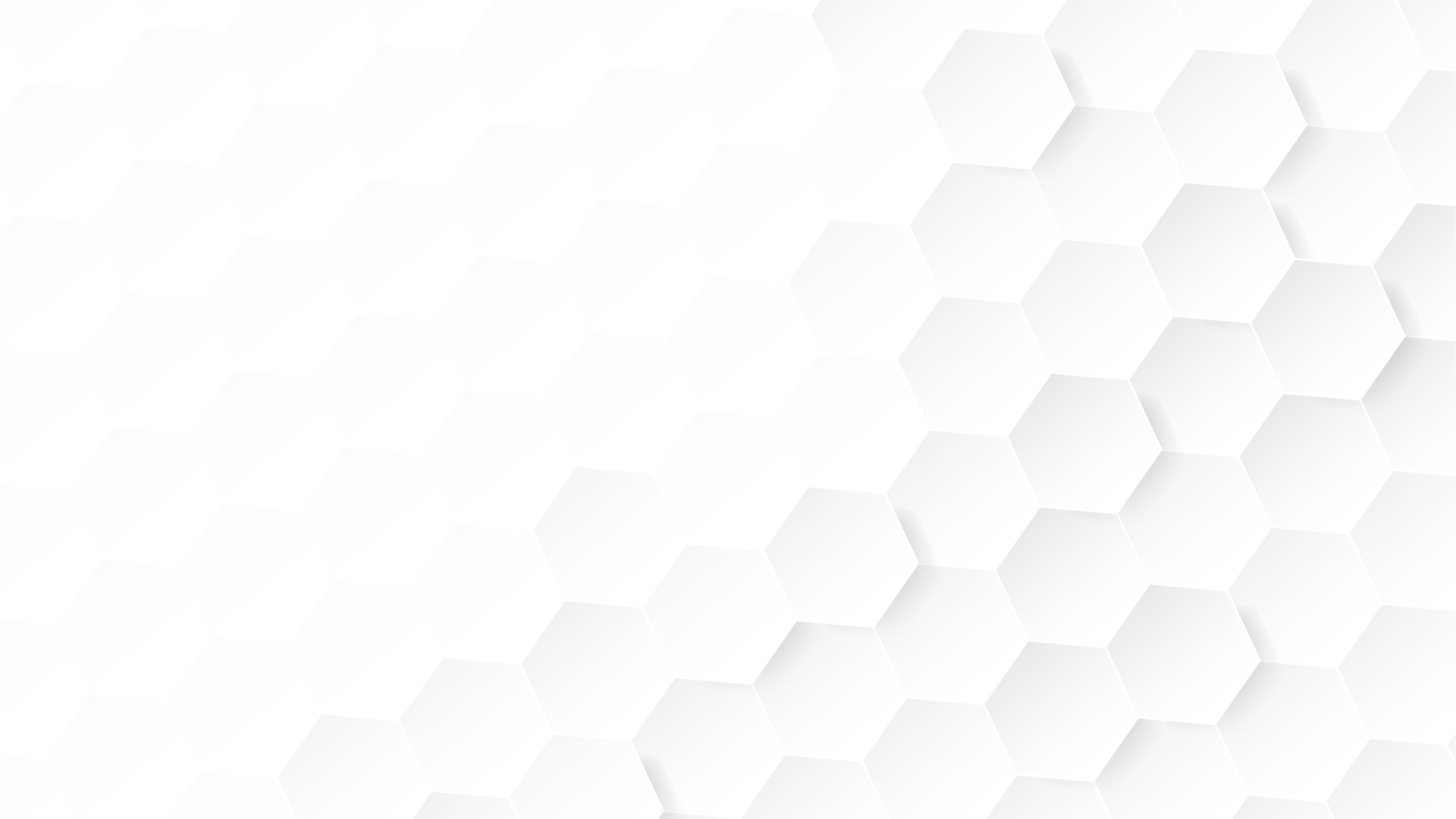 CARACTERIZAÇÃO DA MACRORREGIÃO CENTRO-NORTE
5 regiões de saúde:
Norte
Pirineus
Serra da Mesa
São Patrício I
São Patrício II

3 Apoiadoras COSEMS
1 Diretor Macro
5 Coordenadores CIR’s

População: 1.139.632 hab.
Municípios: 60
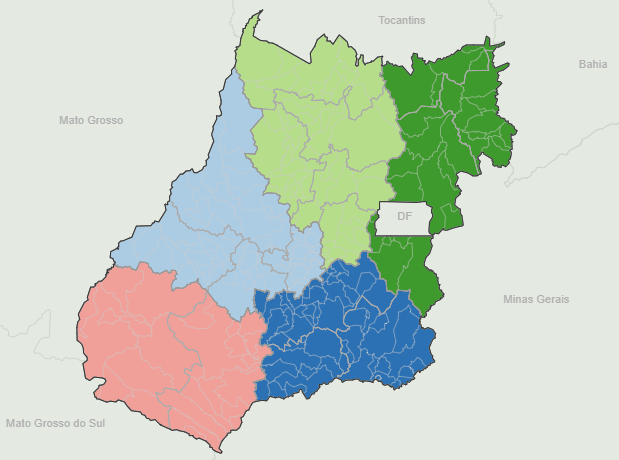 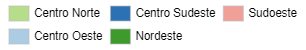 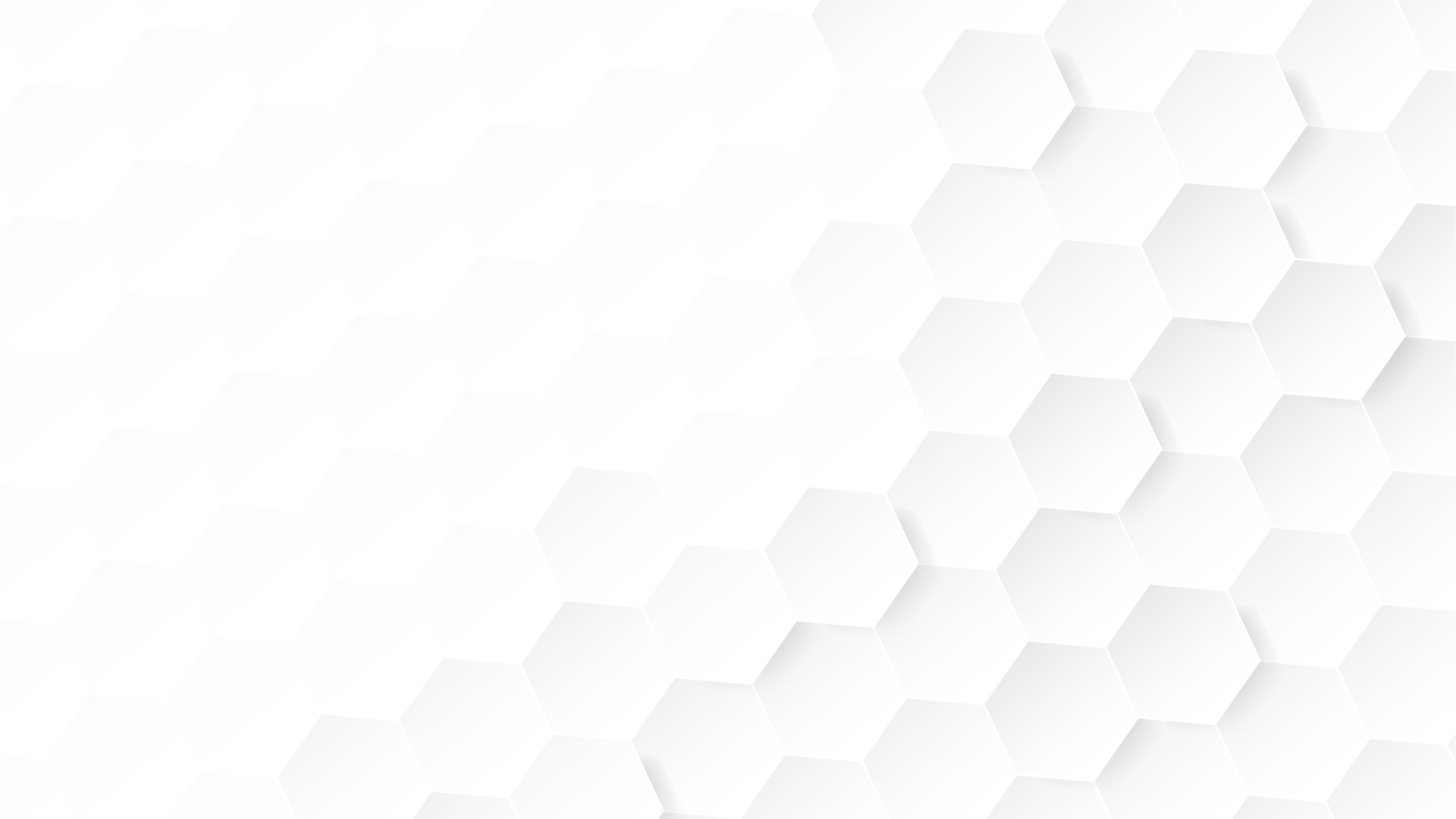 CARACTERIZAÇÃO DO ESTADO
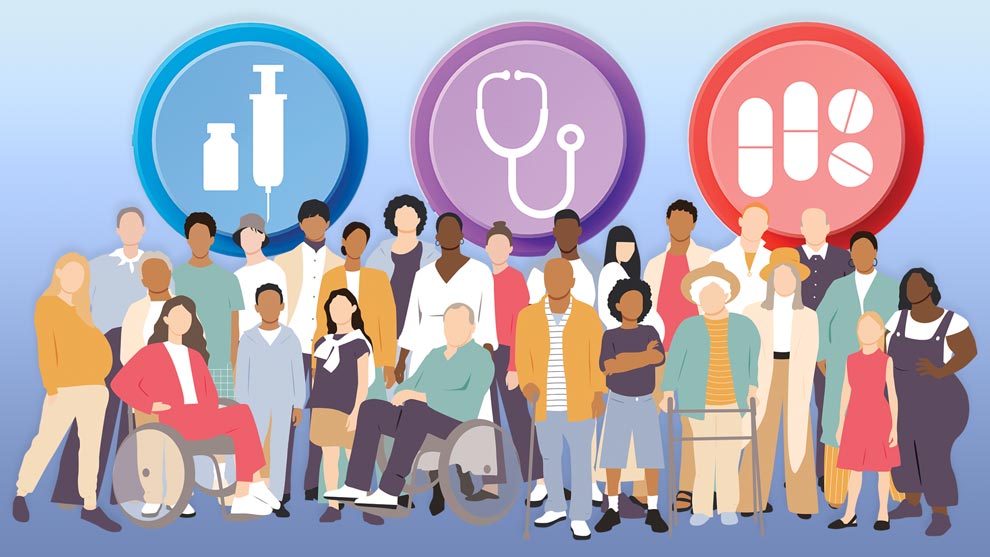 93,51%

De Cobertura da APS

(Fonte: https://indicadores.saude.go.gov.b)
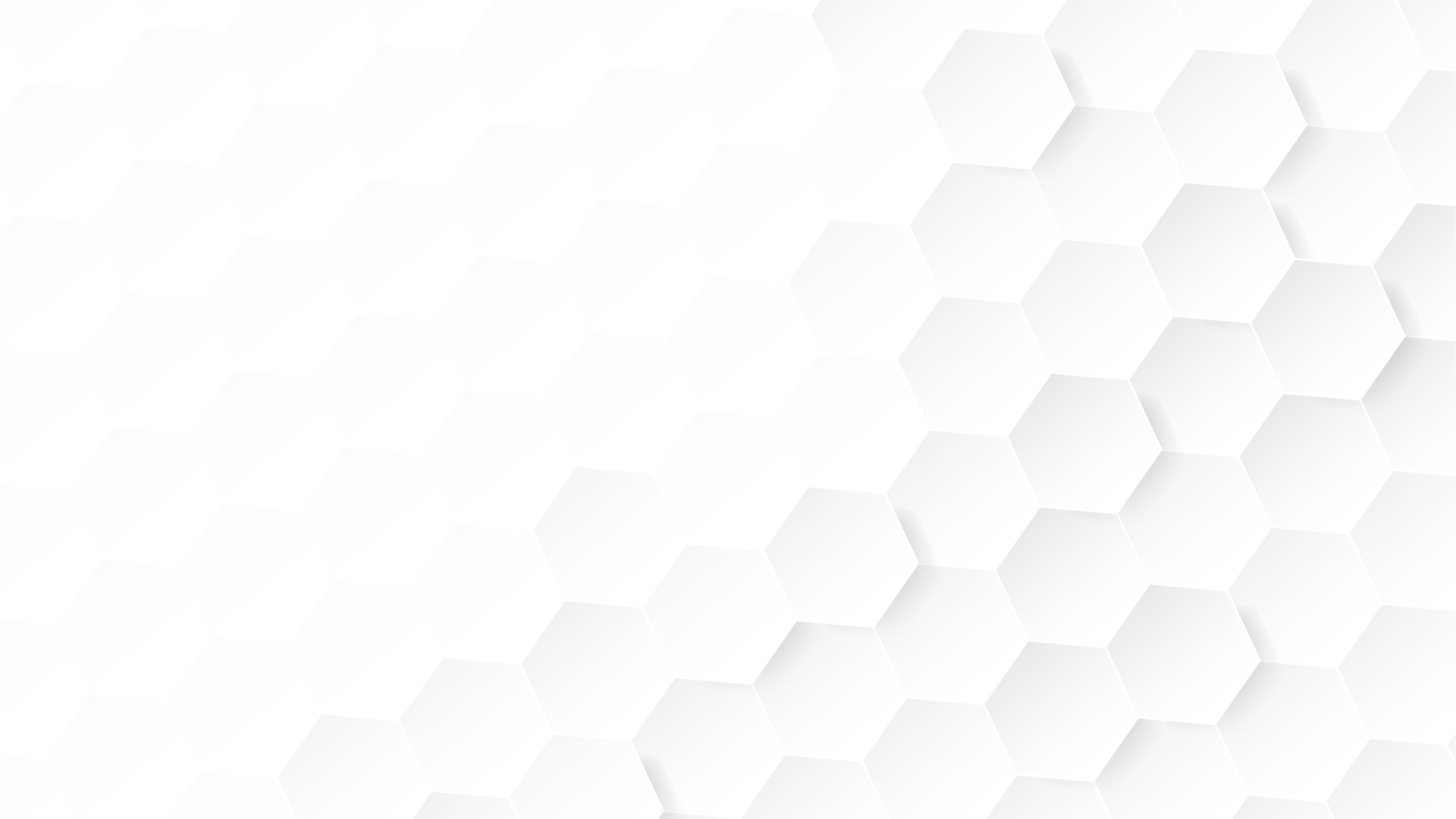 Resolução nº 070/2024 – CIB, 03/04/2024.
Universalidade, equidade e integralidade da atenção em todas as situações de urgência e emergência.
Ampliação do acesso.
Classificação de risco com linguagem única.
Caracterização de Urgência em menos de 24h.
Regionalização da saúde.
Regulação articulada entre os complexos reguladores no âmbito macrorregional.
Linhas de cuidado prioritárias (cardiovascular, cerebrovascular, traumatológica e sepse).
Articulação interfederativa:  Comitê Gestor Macrorregional das Redes de Atenção às Urgências Emergências.
Qualificação: EPS.
Gerenciamento de SAMU 192 por Consórcio Público intermunicipal macrorregional.
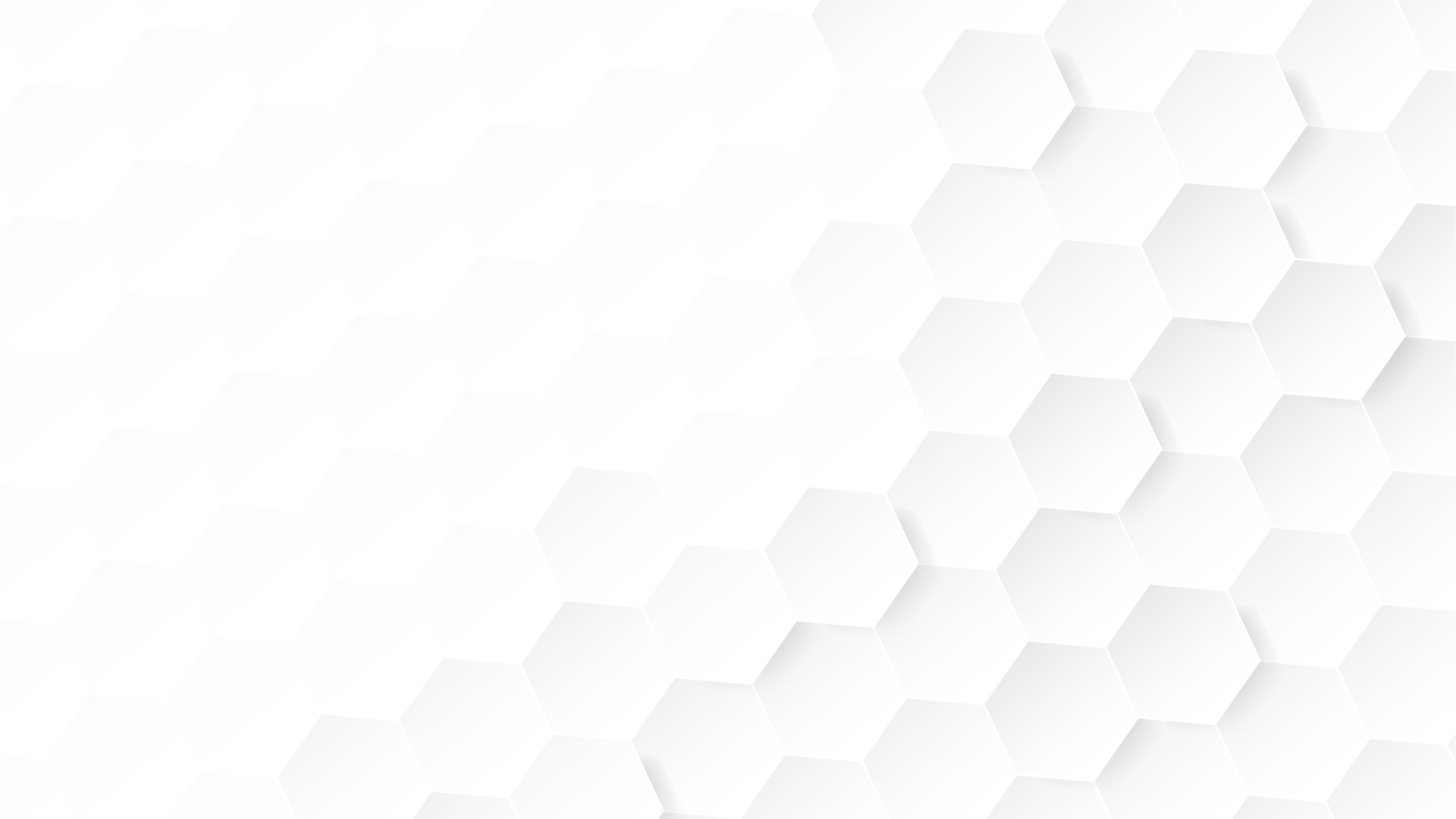 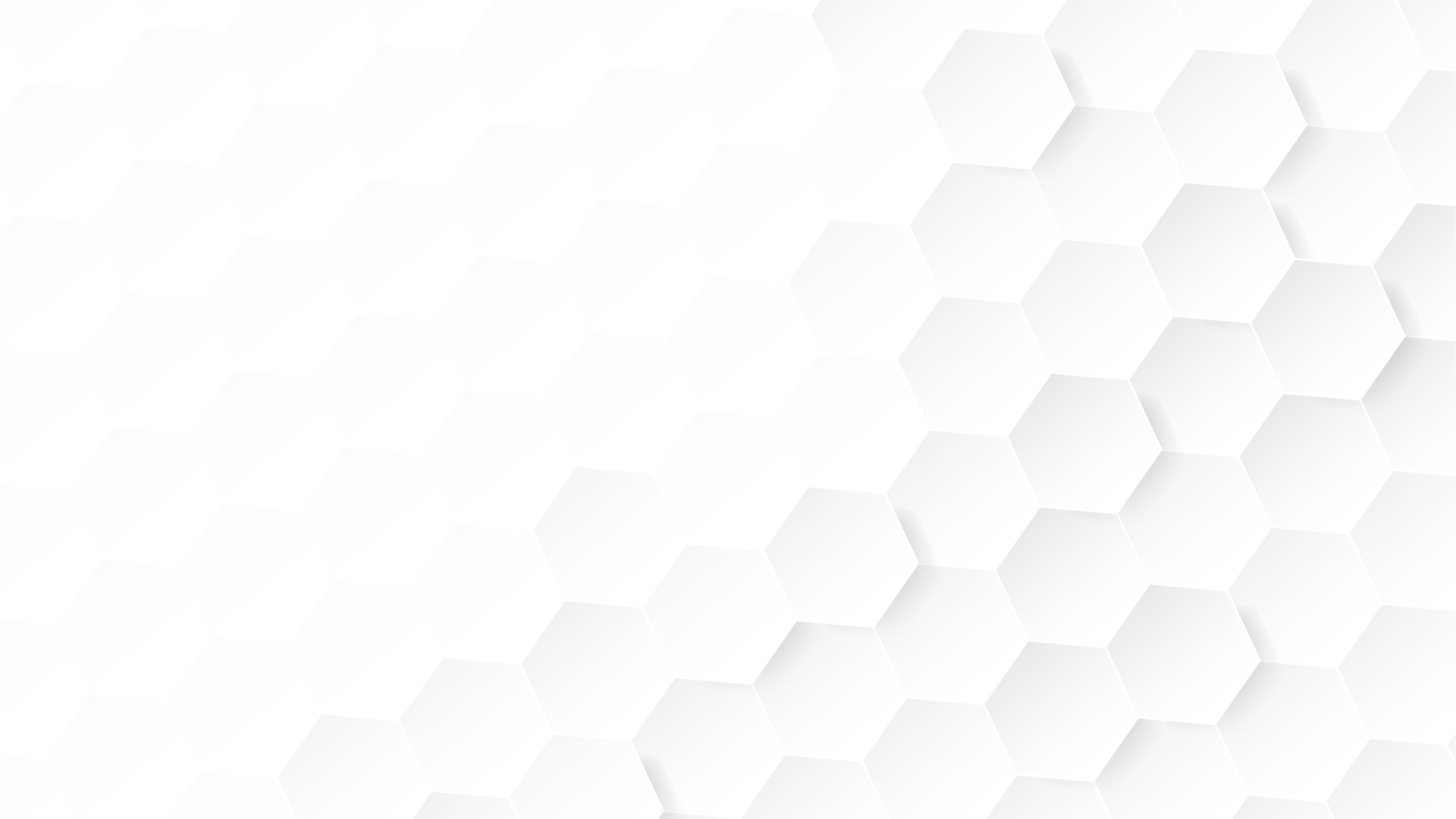 A Urgência não é um momento de escolhas, mas de decisão.
Douglas Ferrari – Médico
E a decisão começa agora!
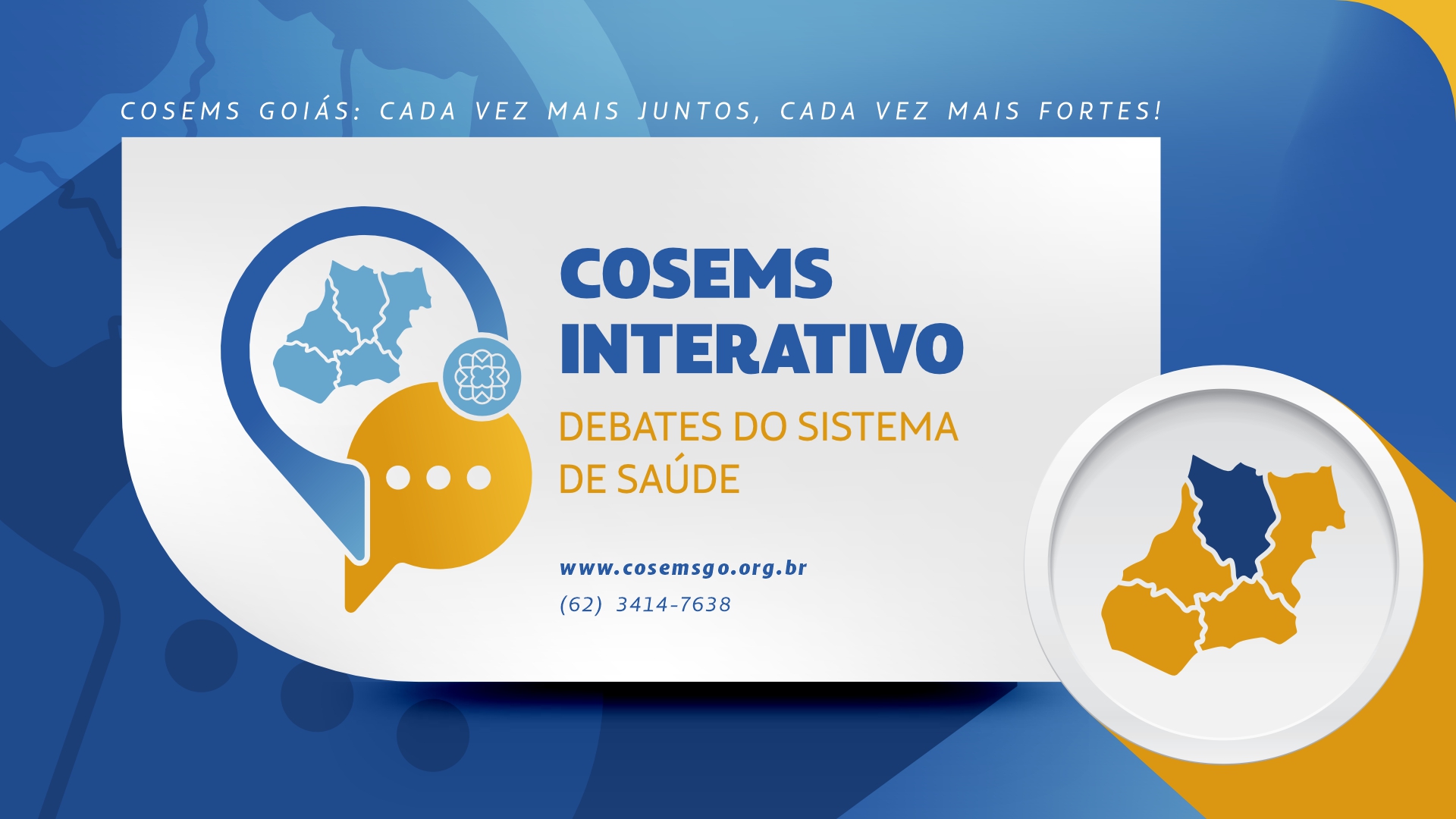